1
THERAPEUTIC ENVIRONMENT HELPING HOSPITAL STAFF
Dr Amina Muazzam
4/1/2020
Dr Amina Muazzam
2
What is therapeutic environment
Therapeutic environments can refer to physical, social, and psychological safe spaces that are specifically designed to be healing.
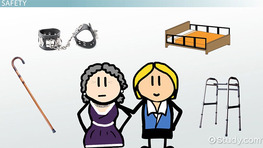 Dr Amina Muazzam
4/1/2020
3
Dr Amina Muazzam
4/1/2020
4
Dr Amina Muazzam
4/1/2020
5
Dr Amina Muazzam
4/1/2020
6
Dr Amina Muazzam
4/1/2020
7
Dr Amina Muazzam
4/1/2020
8
Non verbal communication
Non-verbal communication, such as the nurse's gait, posture, facial expressions, the tone of voice, eye contact, and hand body movement, also contribute towards an effective therapeutic communication (Moos, 2017).
Dr Amina Muazzam
4/1/2020
9
Dr Amina Muazzam
4/1/2020
Background and history
10
Dr Amina Muazzam
4/1/2020
11
features
Features of the doctor-centered style:
Doctor asked closed questions (patient could only answer ‘yes’ or ‘no’).
Doctor ignored patients’ attempts to elaborate on their answers.
Doctor placed most focus on the first problem described by the patient.
Doctor made links between symptoms and their diagnosis without discussion or alternatives.
Everything was based on “fact” rather than two-way communication.
Impersonal atmosphere.
Patient was overall passive during the consultation.
Dr Amina Muazzam
4/1/2020
12
features
Features of the patient-centered style:
Doctor asked open-ended questions.
Patient was given chances to give descriptions and elaborate on answers.
Doctor used less medical jargon; patient could understand diagnosis and treatment options.
Patient had the chance to participate in decision-making.
Personal atmosphere.
Patient was very active during the consultation.
Dr Amina Muazzam
4/1/2020
13
Maintenance of health care environment
Dr Amina Muazzam
4/1/2020
14
Dr Amina Muazzam
4/1/2020
15
Dr Amina Muazzam
4/1/2020